أوراق عمل وحدة

( يظهر مهارات العمل مع الآخرين)
الدرس السادس عشر
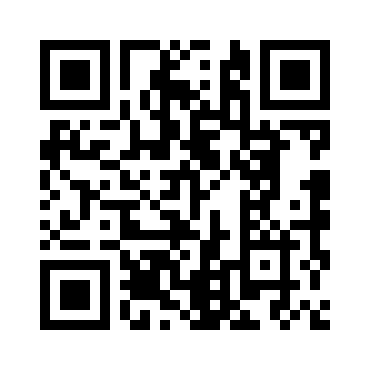 Word wallتنفيذ مهام
https://wordwall.net/ar/resource/10234532